April 12, 2021
2022-2026Highway Program Development
April 12, 2021
April Workshop Agenda
Revisit previously discussed Decision Points

Review 2022-2026 Highway Program Balances

Summarize 2022-2026 Highway Program Objectives

Discuss detailed project lists
2
April 12, 2021
Commission Program Development Schedule (2022-2026)
April 2021
 	Develop the Draft 2022-2026 Highway Program
	Action Item: 2022-2026 Highway Program Objectives
May 2021
 	Present the Draft 2022-2026 Iowa Transportation Improvement Program to the public
          (including all previous program approvals and draft 2022–2026 Highway Program)
June 2021
 	Action Item: Approve the 2022–2026 Iowa Transportation Improvement Program
3
Decision Points
April 12, 2021
At what levels should the line item targets be programmed?
Should projects in the 2022-2025 program continue to be programmed with cost/schedule updates?
How should the Program be balanced and what projects should be added to the Program?
4
Revisiting Decision Points
April 12, 2021
1.     At what levels should the line item targets be programmed?

Commission direction based on February 9 discussion and March 9 action:
Increase the following line item targets
Cooperative City/County/State Highway Research increase by $250,000 each year until it reaches $2.5 million in 2025
Statewide Contract Maintenance increase by $500,000 each year
Continue to fund all other line items at previously approved target levels.
5
Revisiting Decision Points
April 12, 2021
2.     Should projects in the 2022-2025 program continue to be      
        programmed with cost/schedule updates?

Commission direction based on March 9 and 25 discussion:

Yes, there is program capacity to do so with some rebalancing.
In many cases, local jurisdictions have made commitments and project scheduling decisions based on current program schedules.
6
Revisiting Decision Points
April 12, 2021
3. How should the Program be balanced and what projects should be added to the Program?

Commission discussion on March 9 and 25:
There is program capacity to continue the incremental increases to the  stewardship targets in the later years of the Program based on asset management discussions.
Increase safety funding target by $5 million in 2022 and then increase by $1 million each following year
Add $30 million of non-Interstate pavement modernization work in 2022.
Continue to program in FY 2026 previously programmed multi-year projects.
Delay the I-80/Madison Avenue project to begin in 2025 and phase over four years 
Add last phase of Iowa 2 resiliency project in Fremont County
Add additional Super-2 projects on US 30, US 18, and US 63
Add several smaller projects to address safety and operational needs that cannot otherwise be met with the stewardship category.
7
April 12, 2021
as presented March 25, 2021
Project Reschedule/Addition Scenario
For Highway Planning Purposes Only (x $1,000,000)
8
April 12, 2021
as presented March 25, 2021
Project Reschedule/Addition Scenario
For Highway Planning Purposes Only (x $1,000,000)
9
2022-2031 Highway Program Analysis
For Highway Planning Purposes Only (x $1,000,000)
Changes to Projected Funds
FY 2021 Projects Rescheduled
Rescheduling and cost changes of projects programmed in years 2022 to 2025, add 2026
Added highlighted projects
Additional project schedule changes
April 12, 2021
as presented March 25, 2021
Proposed Highway Program		        	        Extended Highway Program
			
	2022	2023	2024	2025	2026	2027	2028	2029	2030	2031
Projected Funds as of March 2021	754.7	687.0	715.5	707.5	701.4	 701.4 	 701.4 	 701.4 	 701.4 	 701.4
	
Highway Program Components
	Interstate Stewardship	 199.1	157.9	151.5	149.9	149.0	175.0	180.0	185.0	190.0 	195.0
	Non-Interstate Pavement Modernization 	 147.7	140.0	145.0	150.0	155.0	165.0	175.0	185.0	190.0 	195.0
	Non-Interstate Bridge Modernization 	 64.5	101.7	110.6	125.8	140.3	155.0	170.0	185.0	190.0 	195.0
	Safety Specific 	31.9	31.0	32.0	33.0	34.0	35.0	36.0	37.0	38.0	39.0
	Non-Interstate Capacity/System Enhancement	 158.3	178.4	267.4	141.2 	156.1
		US 61 Des Moines N of Mediapolis to N of IA 78					 	0.4 	
		US 30 Missouri Valley bypass 					 	21.6	6.7 	
		US 61 1 mi N of IA 78 to 2 mi S of IA 92					 	49.2	 	
		US 63 NW Oskaloosa bypass						0.2
		US 75 Plymouth: Hinton						6.1
	Major Interstate Capacity/System Enhancement	 177.1	90.0	80.2	177.2	117.2
		I-35 Polk/Story						1.2 	
		I-80 Scott Mississippi River Bridge					 	50.0 	50.0
		I-80 Pottawattamie Madison Avenue						20.7	24.8
		
		
Highway Program Balance  	 (23.9)	(12.0)	(71.2)	(69.6)	(50.2)	22.0	58.9	109.4	93.4 	77.4
Black:  Previous discussion
(   ):  Indicates Highway Program is over-programmed
Green:  Changes since previous discussion
10
2022-2031 Highway Program Analysis
For Highway Planning Purposes Only (x $1,000,000)
Changes to Projected Funds
FY 2021 Projects Rescheduled
Rescheduling and cost changes of projects programmed in years 2022 to 2025, add 2026
Added highlighted projects
Additional project schedule changes
Adjustment for final non-Interstate pavement modernization costs
April 12, 2021
Proposed Highway Program		        	        Extended Highway Program
			
	2022	2023	2024	2025	2026	2027	2028	2029	2030	2031
Projected Funds as of March 2021	754.7	687.0	715.5	707.5	701.4	 701.4 	 701.4 	 701.4 	 701.4 	 701.4
	
Highway Program Components
	Interstate Stewardship	 199.1	157.9	151.5	149.9	149.0	175.0	180.0	185.0	190.0 	195.0
	Non-Interstate Pavement Modernization 	 147.7	140.0	145.0	150.0	155.0	165.0	175.0	185.0	190.0 	195.0
	Non-Interstate Pavement Modernization 	 0.4
	Non-Interstate Bridge Modernization 	 64.5	101.7	110.6	125.8	140.3	155.0	170.0	185.0	190.0 	195.0
	Safety Specific 	31.9	31.0	32.0	33.0	34.0	35.0	36.0	37.0	38.0	39.0
	Non-Interstate Capacity/System Enhancement	 158.3	178.4	267.4	141.2 	156.1
		US 61 Des Moines N of Mediapolis to N of IA 78					 	0.4 	
		US 30 Missouri Valley bypass 					 	21.6	6.7 	
		US 61 1 mi N of IA 78 to 2 mi S of IA 92					 	49.2	 	
		US 63 NW Oskaloosa bypass						0.2
		US 75 Plymouth: Hinton						6.1
	Major Interstate Capacity/System Enhancement	 177.1	90.0	80.2	177.2	117.2
		I-35 Polk/Story						1.2 	
		I-80 Scott Mississippi River Bridge					 	50.0 	50.0
		I-80 Pottawattamie Madison Avenue						20.7	24.8
		
		
Highway Program Balance  	 (24.3)	(12.0)	(71.2)	(69.6)	(50.2)	22.0	58.9	109.4	93.4 	77.4
Black:  Previous discussion
(   ):  Indicates Highway Program is over-programmed
Green:  Changes since previous discussion
11
2022-2031 Highway Program Analysis
For Highway Planning Purposes Only (x $1,000,000)
Changes to Projected Funds
FY 2021 Projects Rescheduled
Rescheduling and cost changes of projects programmed in years 2022 to 2025, add 2026
Added highlighted projects
Additional project schedule changes
Adjustment for final non-Interstate pavement modernization costs
April 12, 2021
Proposed Highway Program		        	        Extended Highway Program
			
	2022	2023	2024	2025	2026	2027	2028	2029	2030	2031
Projected Funds as of March 2021	754.7	687.0	715.5	707.5	701.4	 701.4 	 701.4 	 701.4 	 701.4 	 701.4
	
Highway Program Components
	Interstate Stewardship	 199.1	157.9	151.5	149.9	149.0	175.0	180.0	185.0	190.0 	195.0
	Non-Interstate Pavement Modernization 	 148.1	140.0	145.0	150.0	155.0	165.0	175.0	185.0	190.0 	195.0
	Non-Interstate Bridge Modernization 	 64.5	101.7	110.6	125.8	140.3	155.0	170.0	185.0	190.0 	195.0
	Safety Specific 	31.9	31.0	32.0	33.0	34.0	35.0	36.0	37.0	38.0	39.0
	Non-Interstate Capacity/System Enhancement	 158.3	178.4	267.4	141.2 	156.1
		US 61 Des Moines N of Mediapolis to N of IA 78					 	0.4 	
		US 30 Missouri Valley bypass 					 	21.6	6.7 	
		US 61 1 mi N of IA 78 to 2 mi S of IA 92					 	49.2	 	
		US 63 NW Oskaloosa bypass						0.2
		US 75 Plymouth: Hinton						6.1
	Major Interstate Capacity/System Enhancement	 177.1	90.0	80.2	177.2	117.2
		I-35 Polk/Story						1.2 	
		I-80 Scott Mississippi River Bridge					 	50.0 	50.0
		I-80 Pottawattamie Madison Avenue						20.7	24.8
		
		
Highway Program Balance  	 (24.3)	(12.0)	(71.2)	(69.6)	(50.2)	22.0	58.9	109.4	93.4 	77.4
Black:  Previous discussion
(   ):  Indicates Highway Program is over-programmed
Green:  Changes since previous discussion
12
April 13, 2020
13
April 12, 2021
FY 2022-2026 Highway Program Objectives
Projects in the 2022-2025 Highway Program will continue to be programmed with cost and schedule updates

Investment Area: Stewardship through maintaining a state of good repair
Maintain increasing funding levels for safety
Maintain increasing Interstate funding levels for pavement reconstruction, modernization, bridges, pavement patching/maintenance, rest areas, and other miscellaneous projects
Maintain increasing funding levels for non-interstate pavement modernization
Maintain increasing funding levels for non-interstate bridge modernization
Invest in additional stewardship projects 

Investment Area: Modification through rightsizing the system
Transfer of jurisdiction for portions of primary roadways to cities and counties

Investment Area: Optimization through improving operational efficiency and resiliency
Invest in intelligent transportation systems infrastructure
Invest in Super-2 improvements

Investment Area: Transformation through increasing mobility and travel choices
Invest in corridor improvements
14
April 12, 2021
Explanation of Highway Program Changes
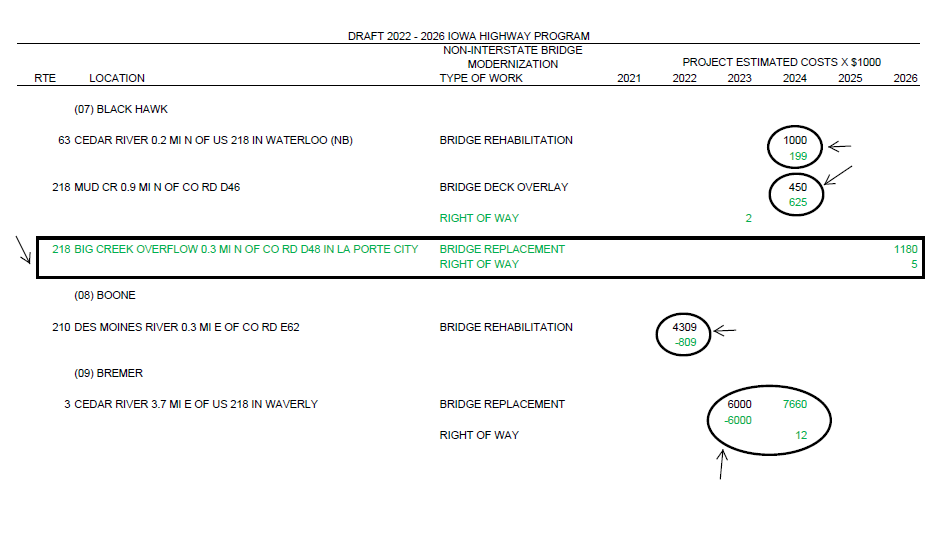 Project costs increased
New project added to year 2026
Project costs decreased
Project moved from year 2023 to 2024 and costs increased
15
Next Steps
April 12, 2021
April
Action Item: Approve 2022-2026 Highway Program Objectives

May
Present the Draft 2022-2026 Iowa Transportation Improvement Program to the public (including all previous program approvals and draft 2022–2026 Highway Program)

June
Action Item: Approve 2022-2026 Iowa Transportation Improvement Program
16